Министерство образования РМ
Портфолио
   Веденькиной Снежанны Николаевны                               учителя-логопеда МАДОУ г.о. Саранск    «Детский сад №82 комбинированного вида»
     Дата рождения: 27.12.1970г.
     Образование: высшее, МГПИ 
     им. М.Е.Евсевьева,1993г.
     Специальность: 
     олигофренопедагогика  с 
     дополнительной 
     специальностью  логопедия.
     Стаж педагогической работы: 28 лет
     Общий трудовой стаж: 28 лет
     Наличие квалификационной категории:
     высшая кв. категория
     Дата последней аттестации: 23.11.2016 г.
     Приказ № 1131 от 25.11.2016 г.
     Наличие наград: Почетная Грамота Государственного
     собрания РМ
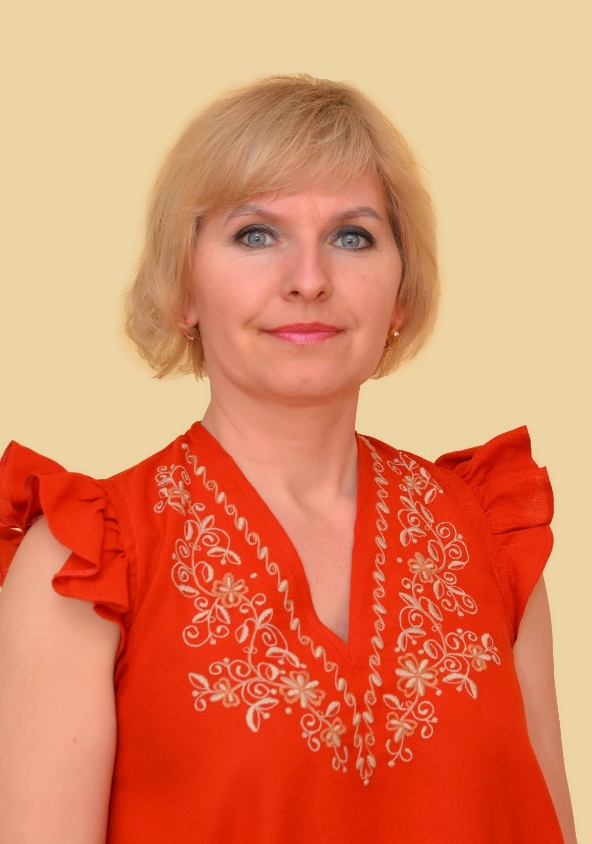 Представление инновационного педагогического опыта
Веденькиной Снежанны Николаевны
учителя-логопеда МАДОУ г.о. Саранск
«Детский сад №82 комбинированного вида»
«Значение психогимнастики в коррекционно-развивающей работе с детьми с ОНР»
https://ds82sar.schoolrm.ru/sveden/employees/11216/182830/
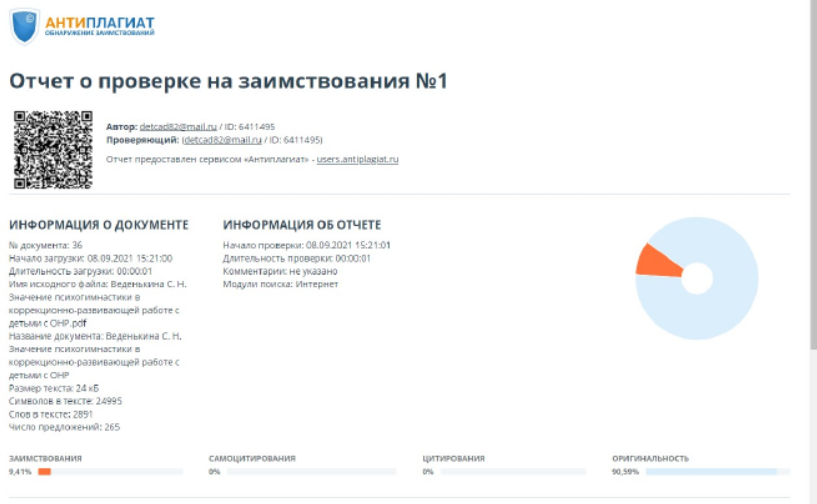 I
Соответствие данных первичного обследования и диагноза перспективному плану индивидуальной или групповой коррекции
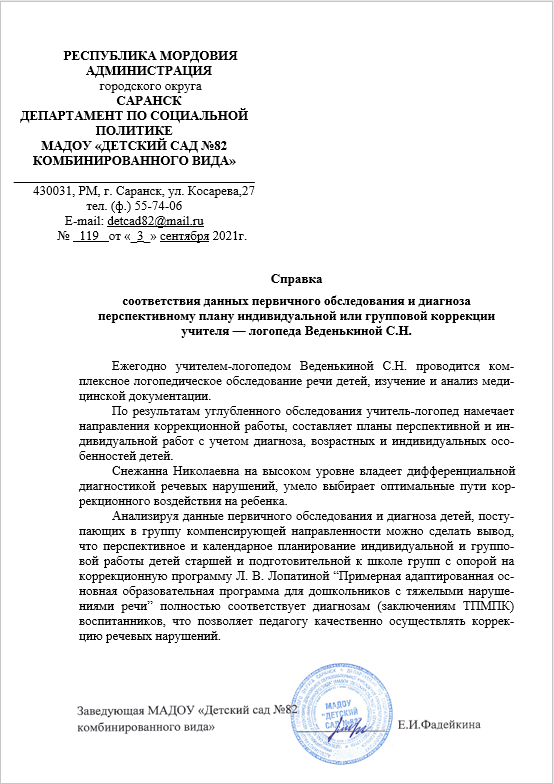 II
Динамика продвижения воспитанников в соответствии с перспективным планом коррекционной работы
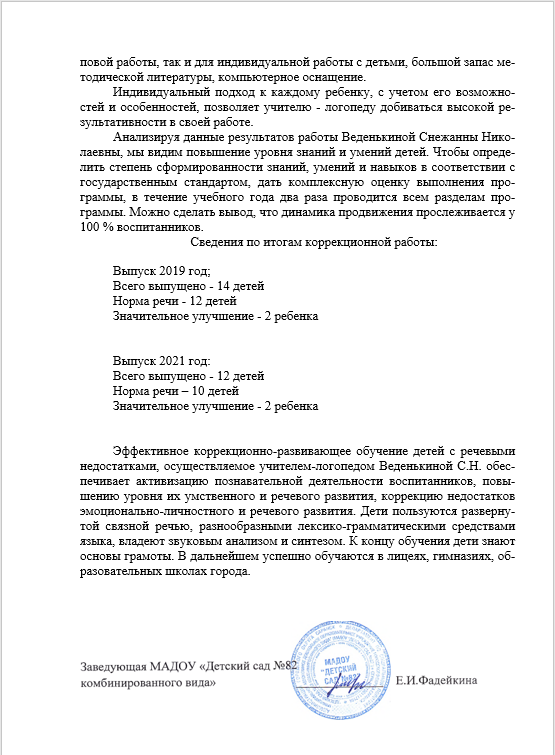 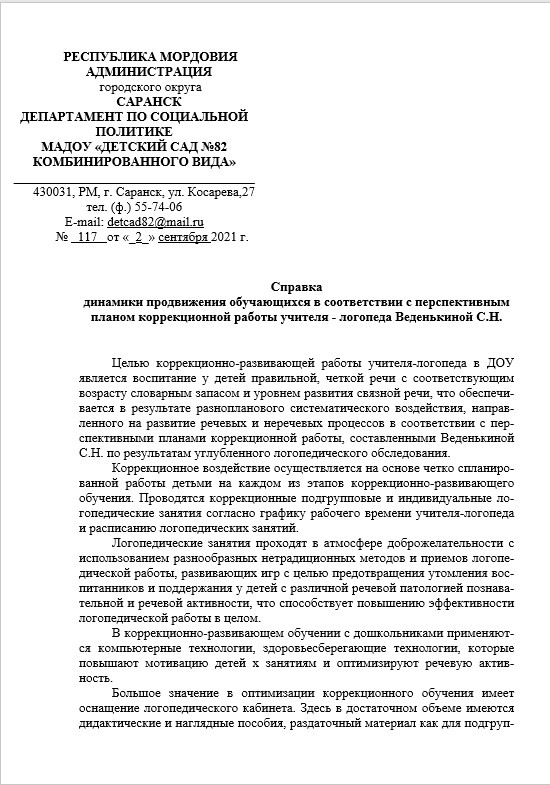 III
Взаимодействие с родителями
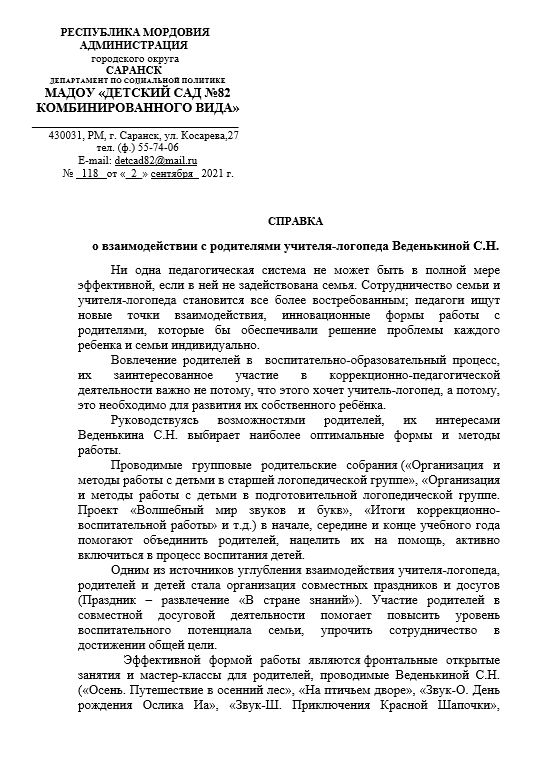 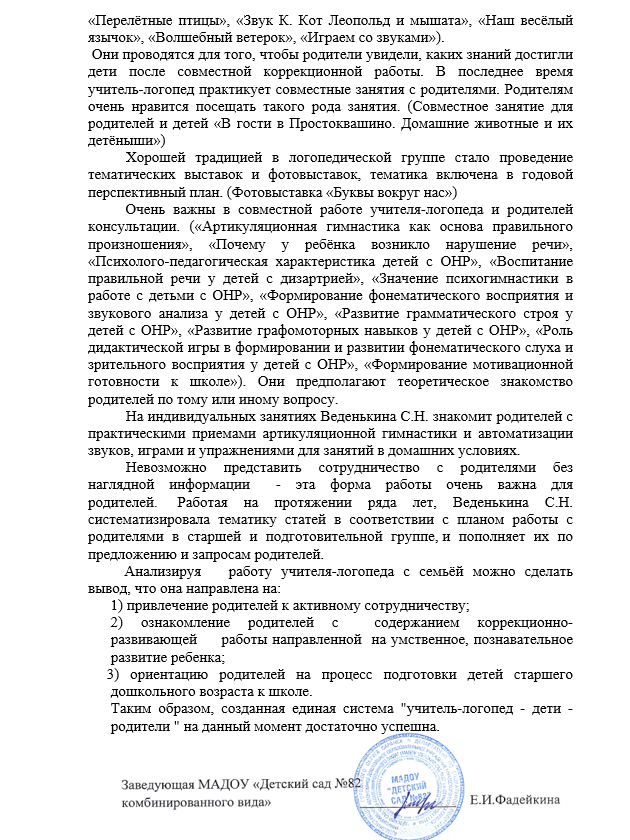 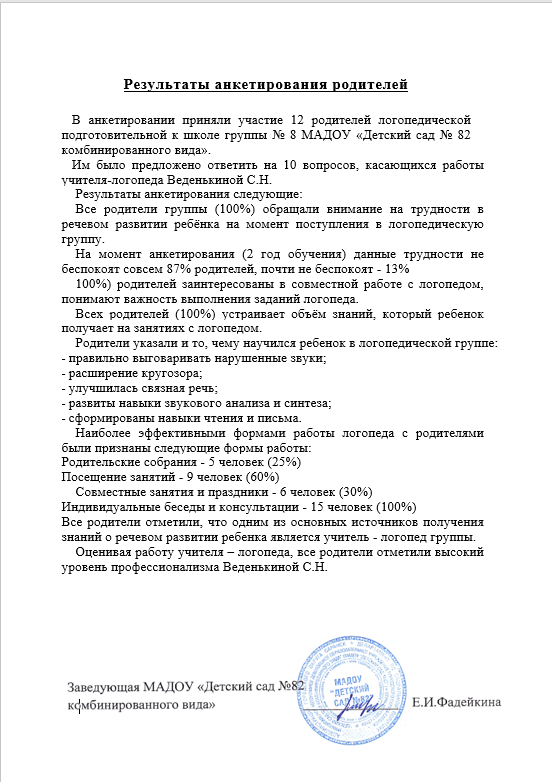 IV
Результаты участия в инновационной(экспериментальной)деятельности
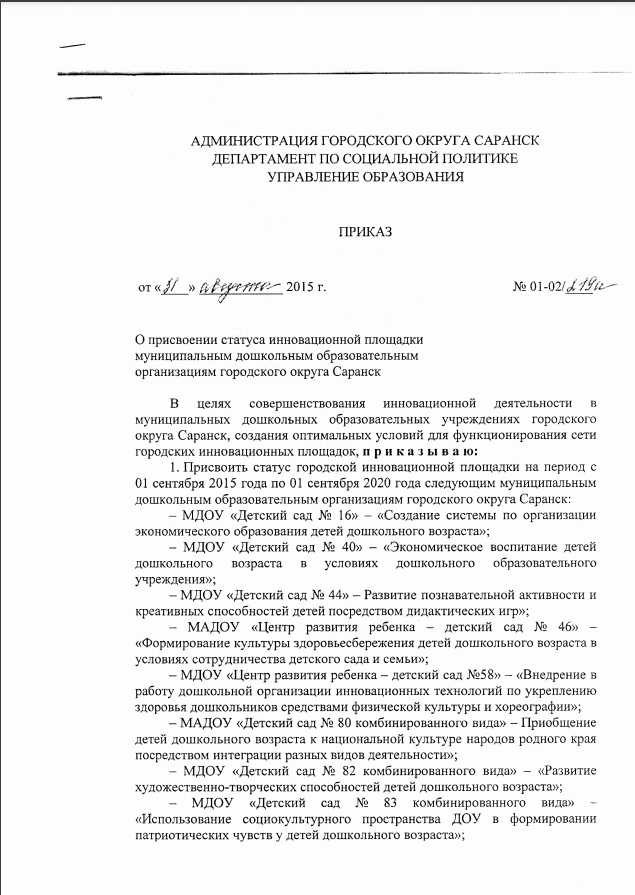 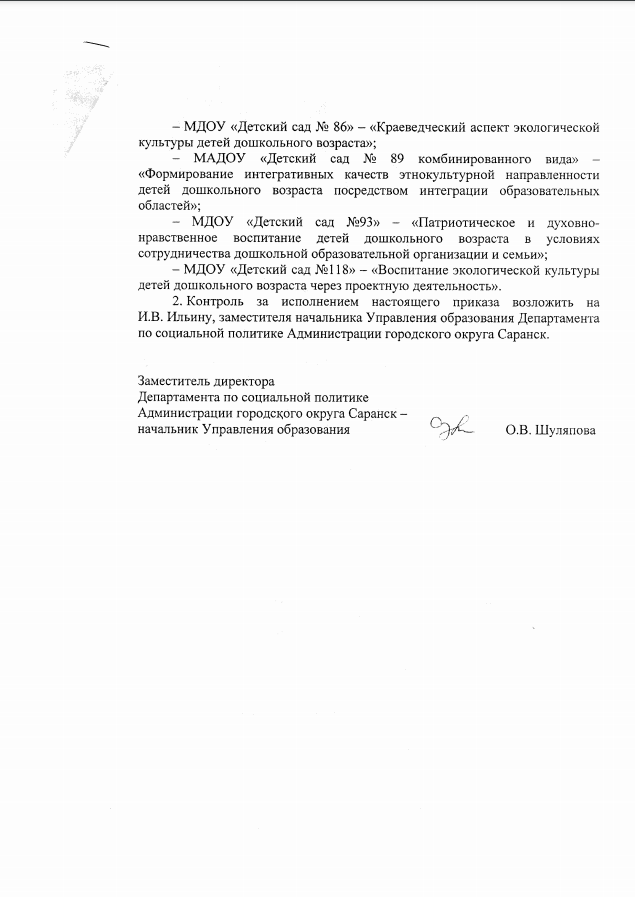 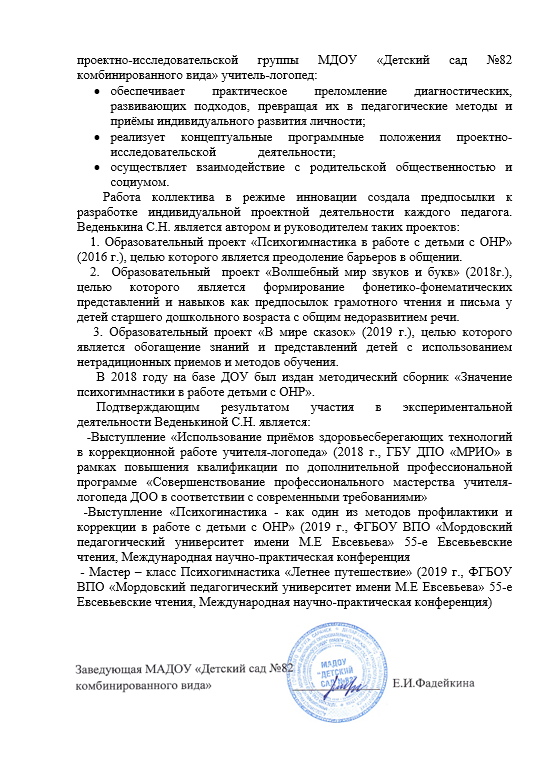 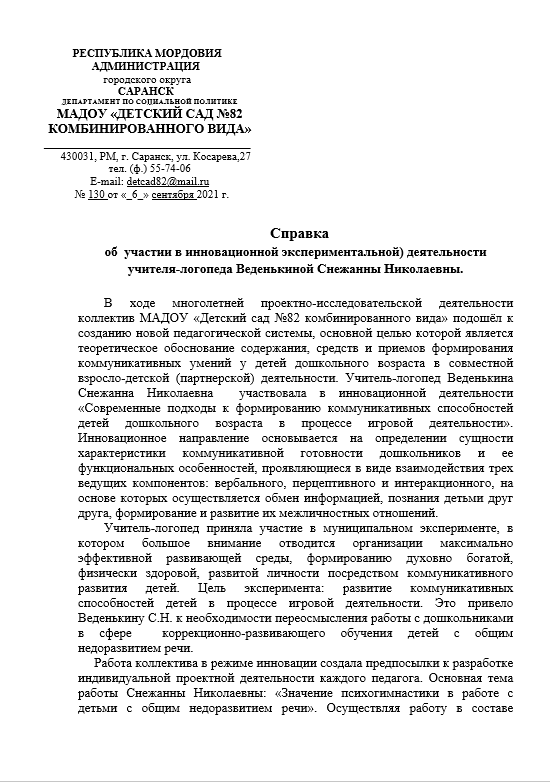 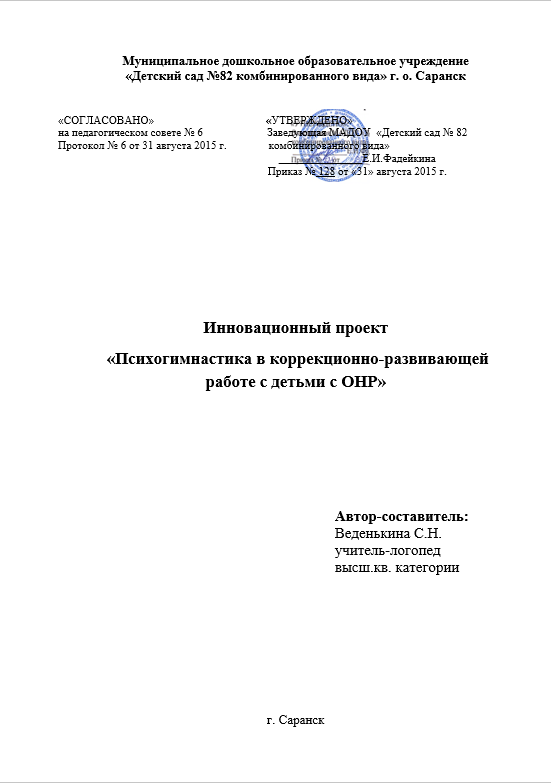 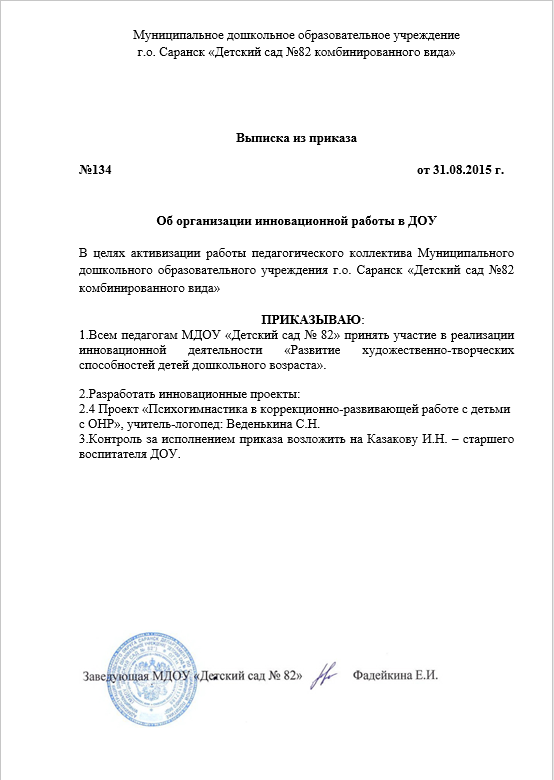 V
Участие детей в заочных олимпиадах, открытых конкурсах, конференциях, выставках, турнирах, соревнованиях
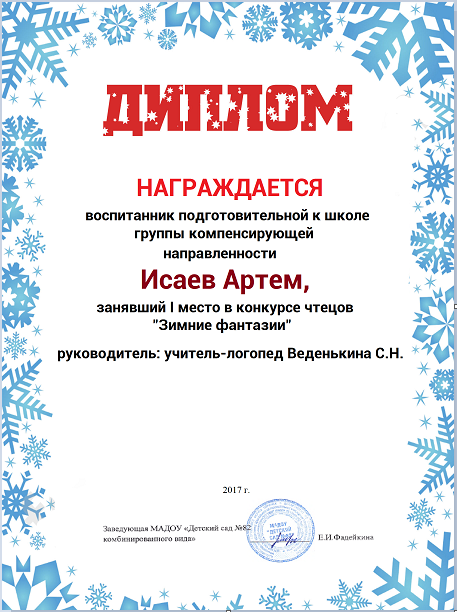 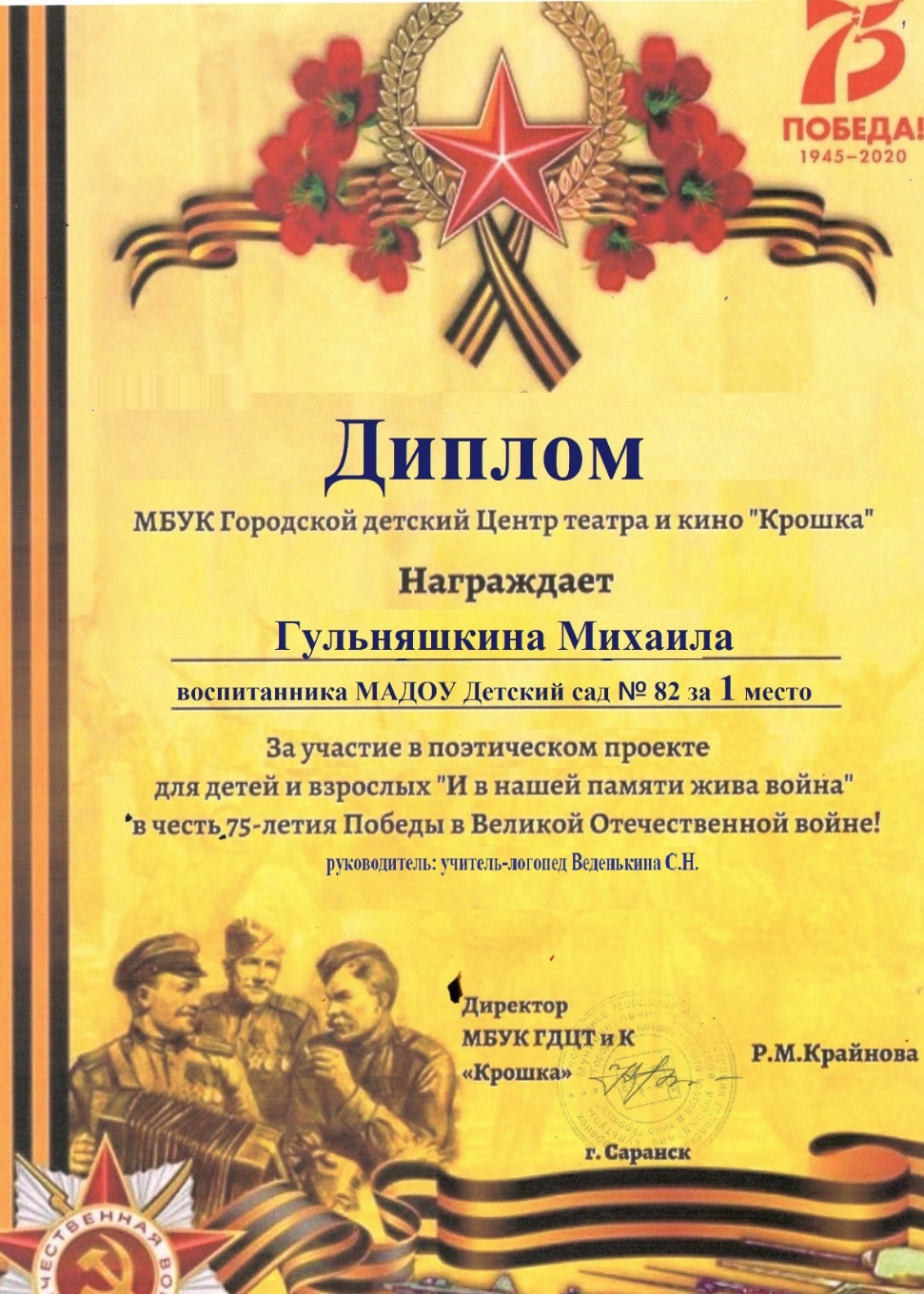 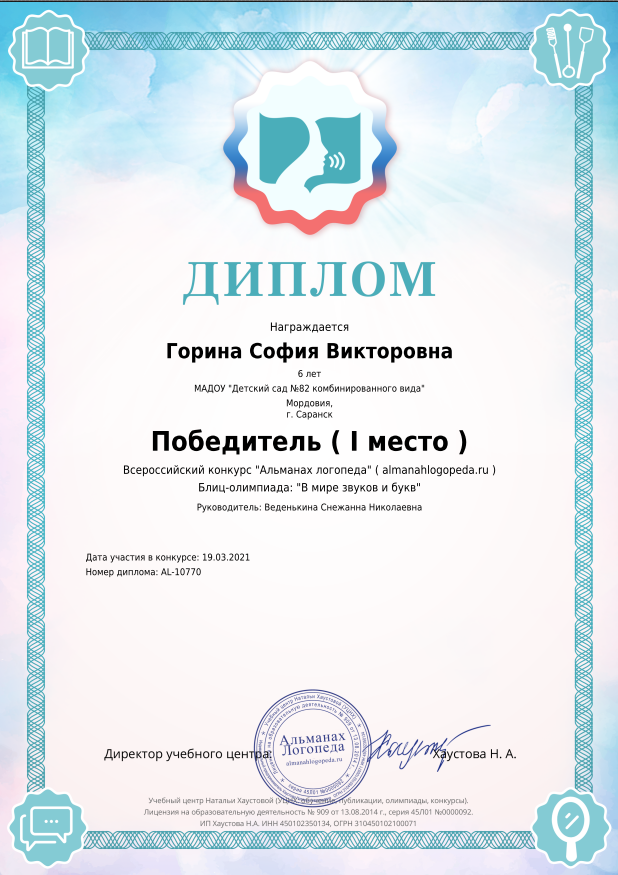 VI
Наличие публикаций
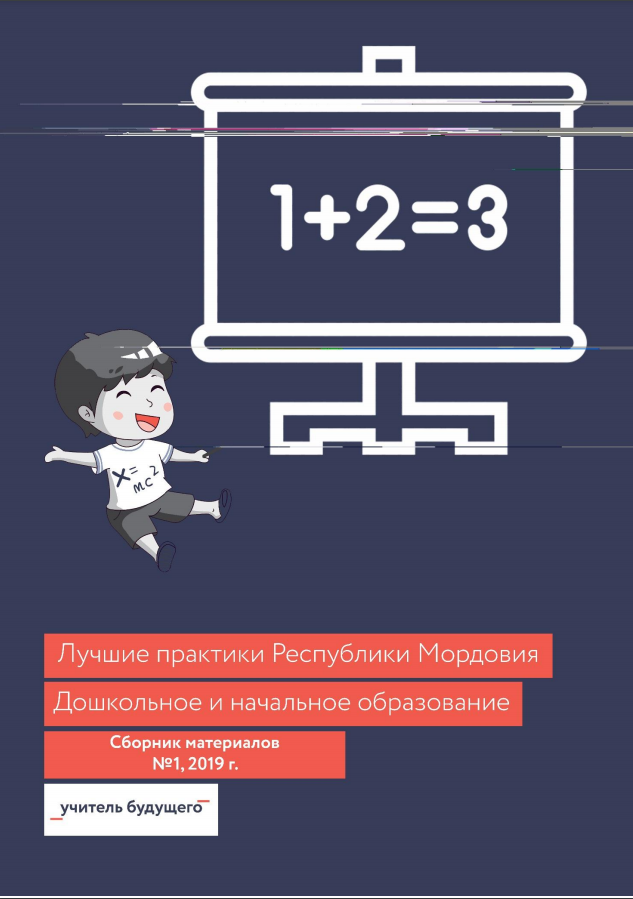 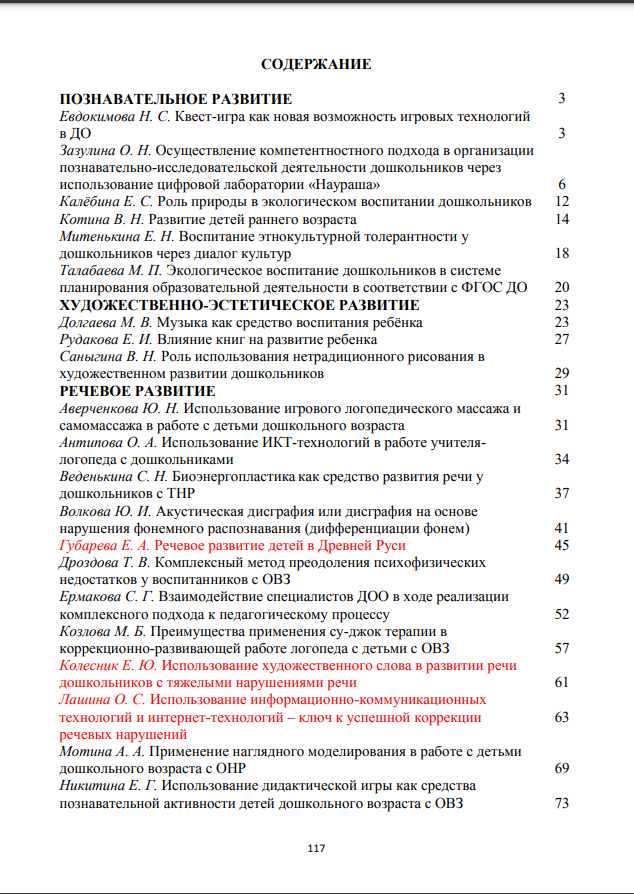 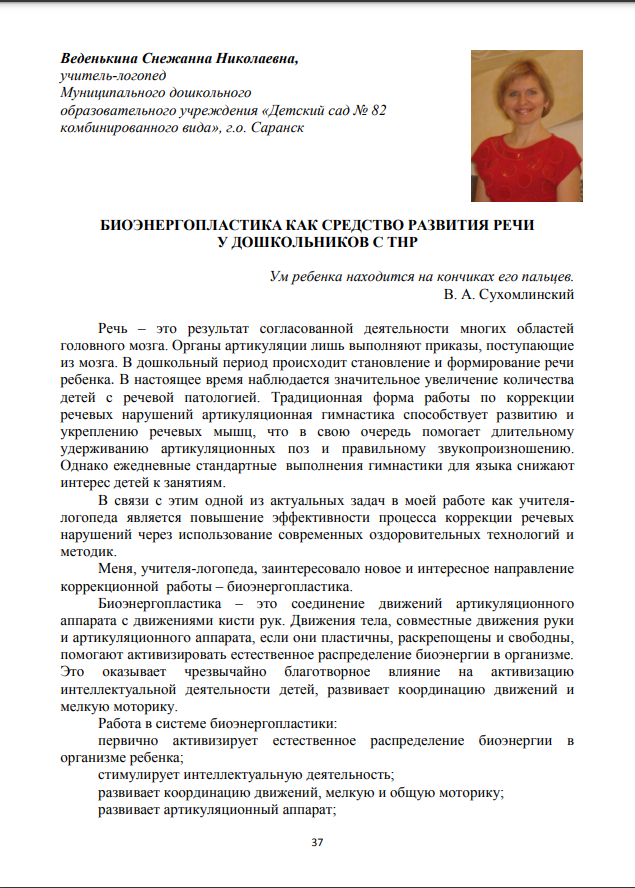 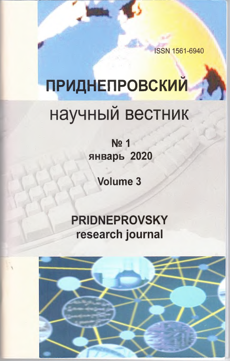 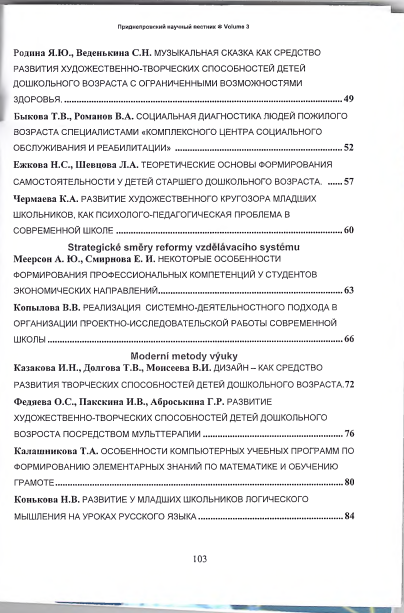 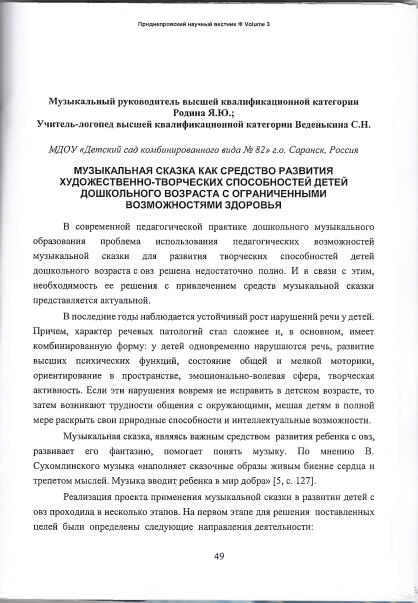 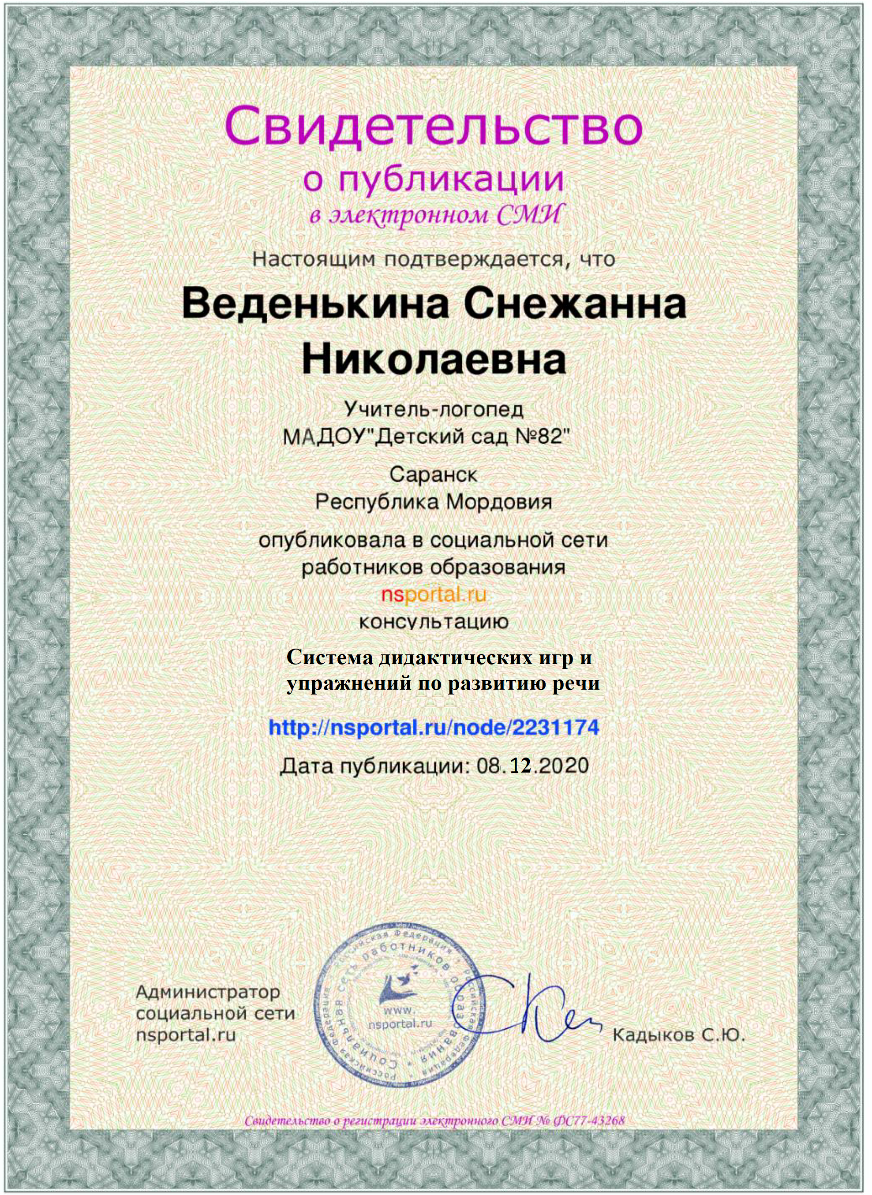 VII
Наличие авторских программ, 
 методических пособий, методических рекомендаций
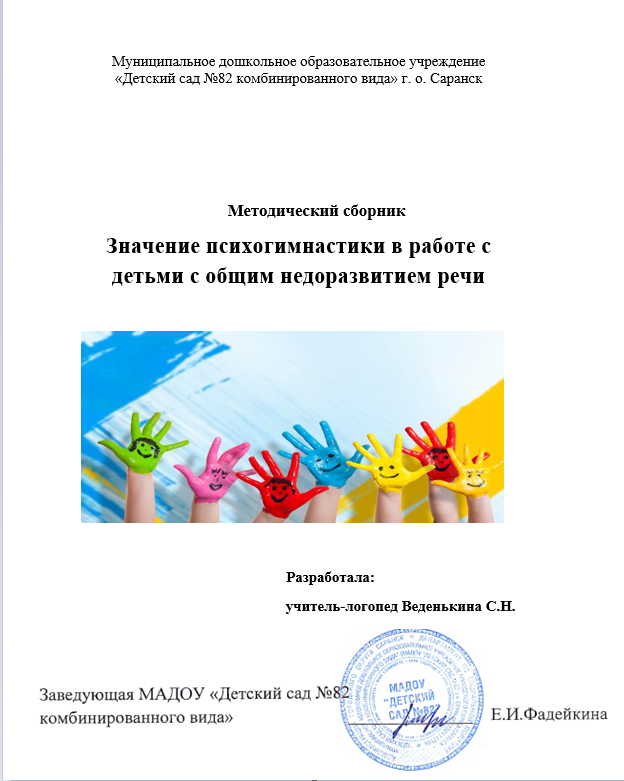 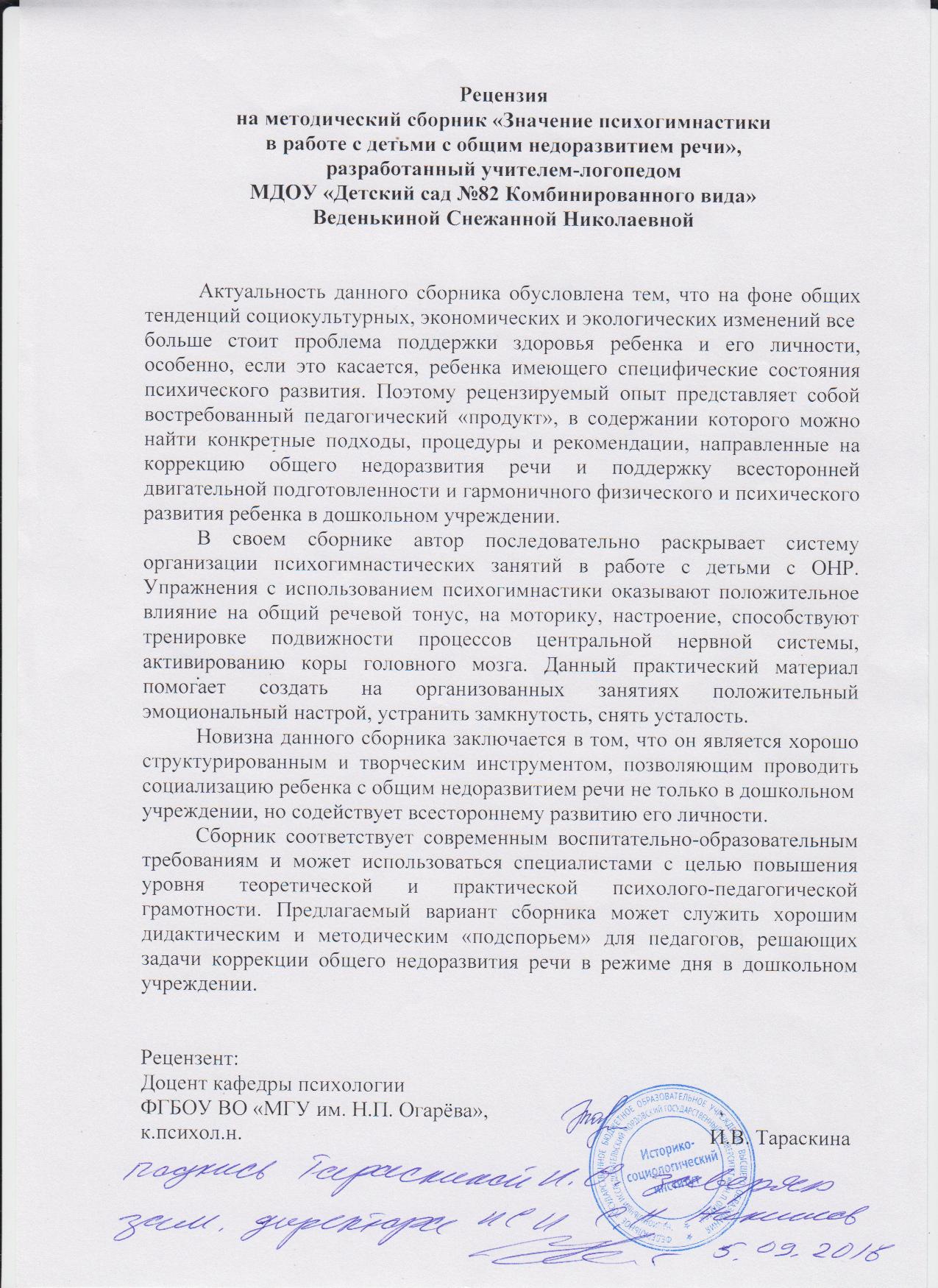 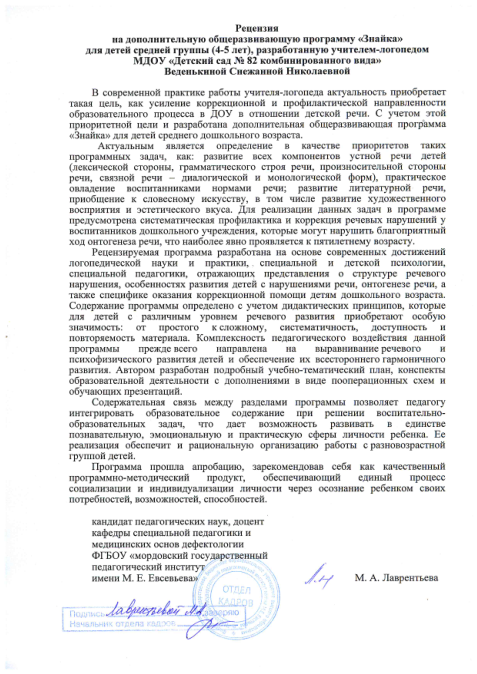 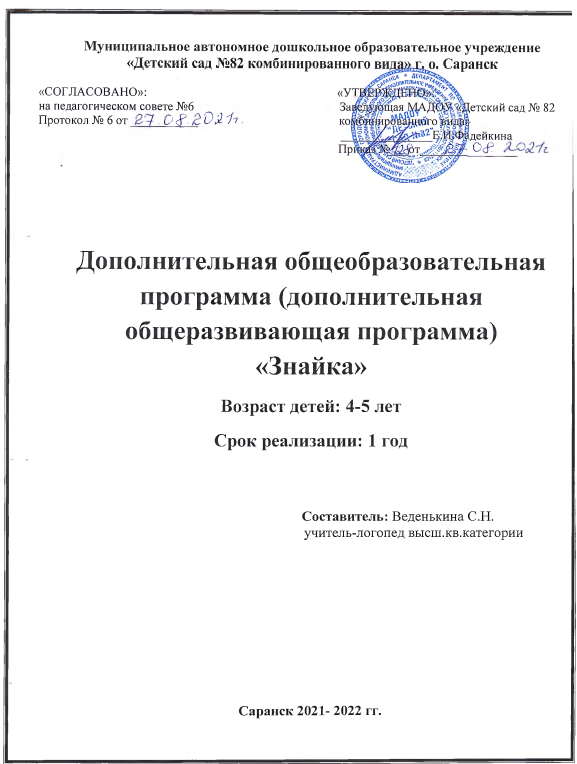 VIII
Выступления на заседаниях методических советов, научно – практических конференциях, педагогических чтениях, семинарах, секциях, форумах,  радиопередачах(очно)Уровень образовательной организации: 2Муниципальный уровень: 1Республиканский уровень: 2 Международный уровень: 1
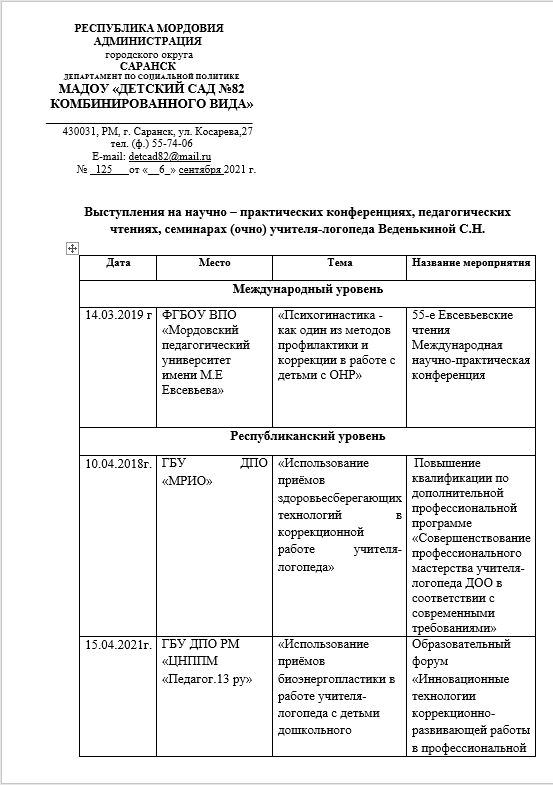 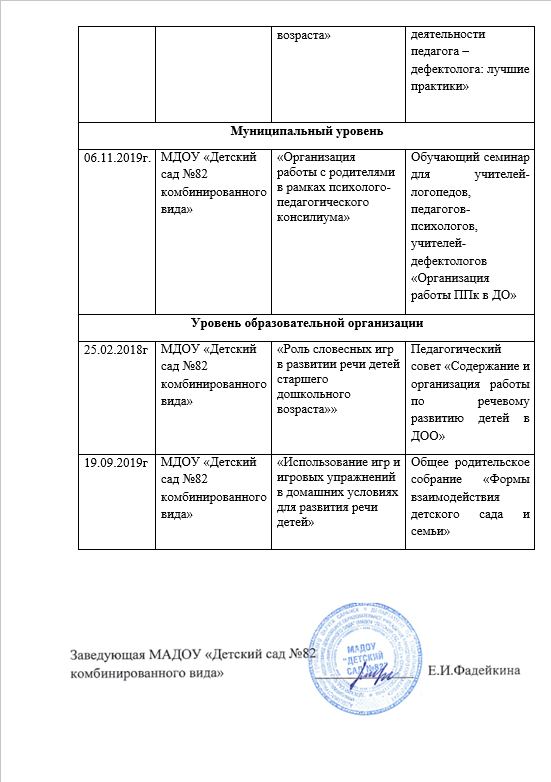 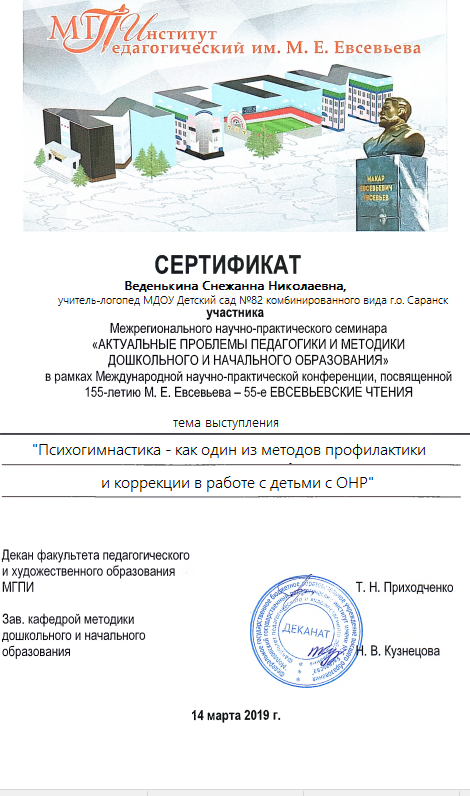 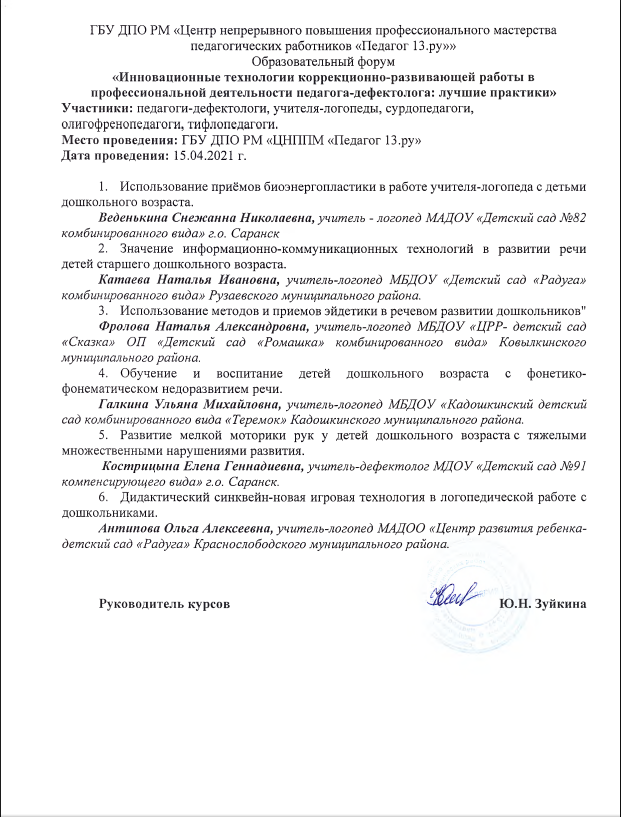 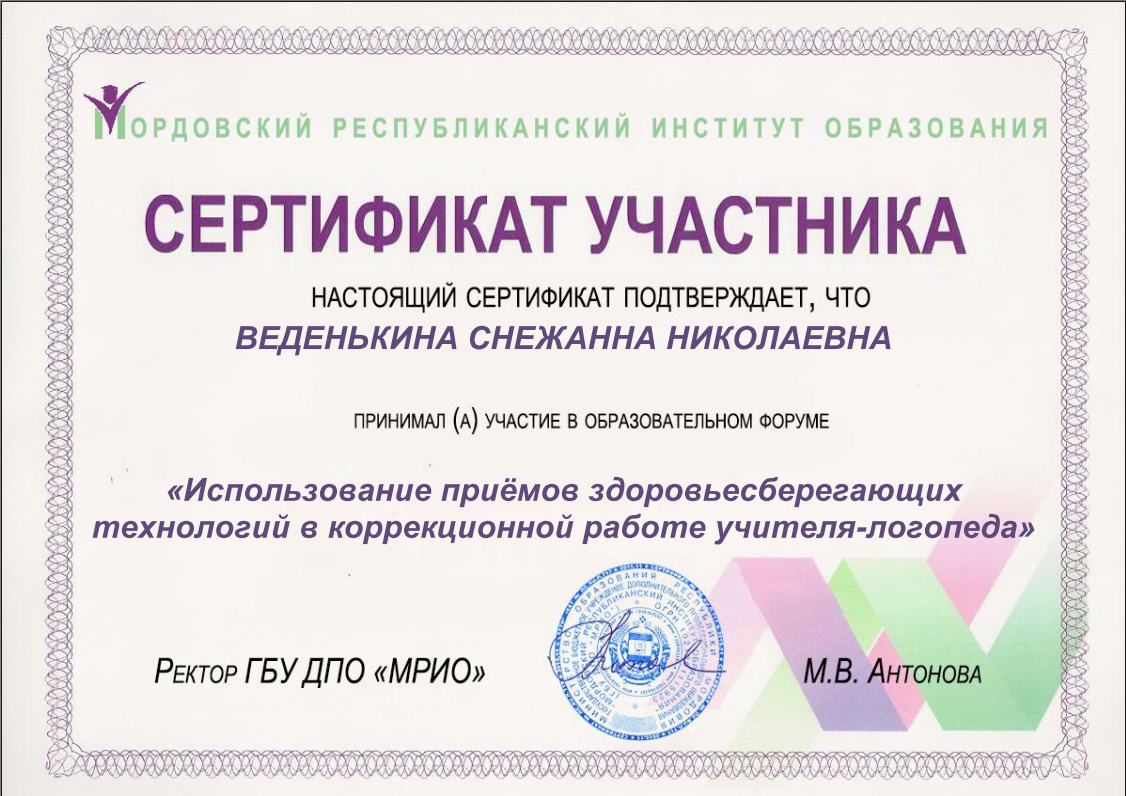 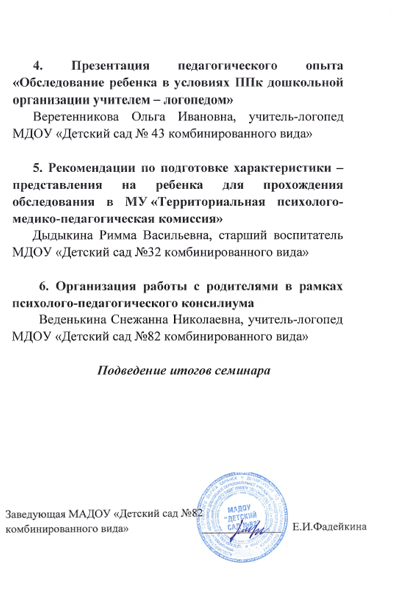 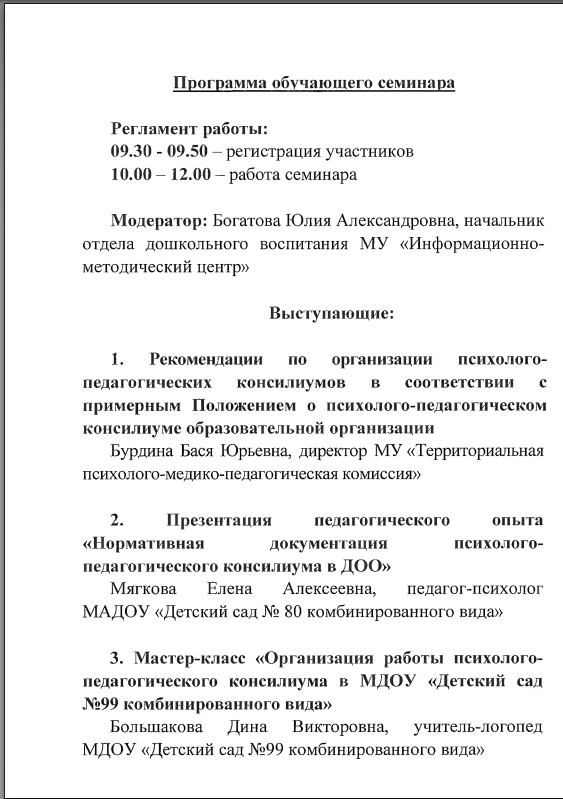 IX                    IX
Проведение открытых занятий, 
мастер – классов,
 мероприятий (очно) 

Уровень образовательной организации: 3Муниципальный уровень: 1Республиканский уровень: 3 Международный уровень: 2
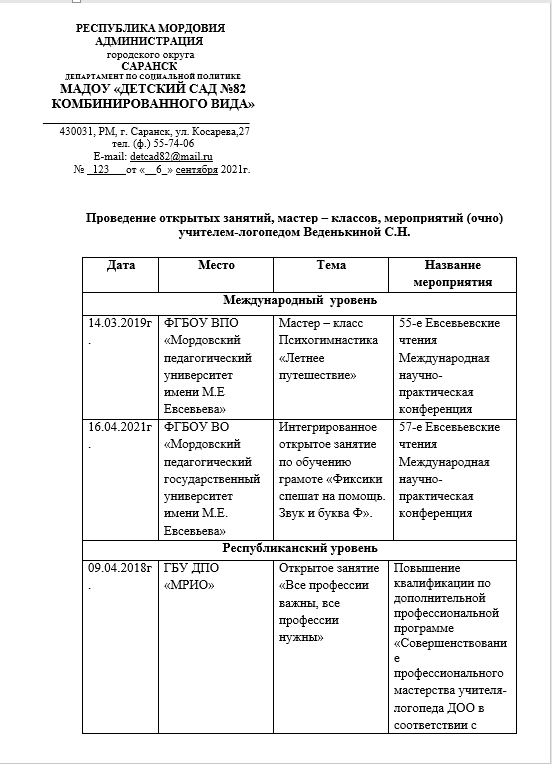 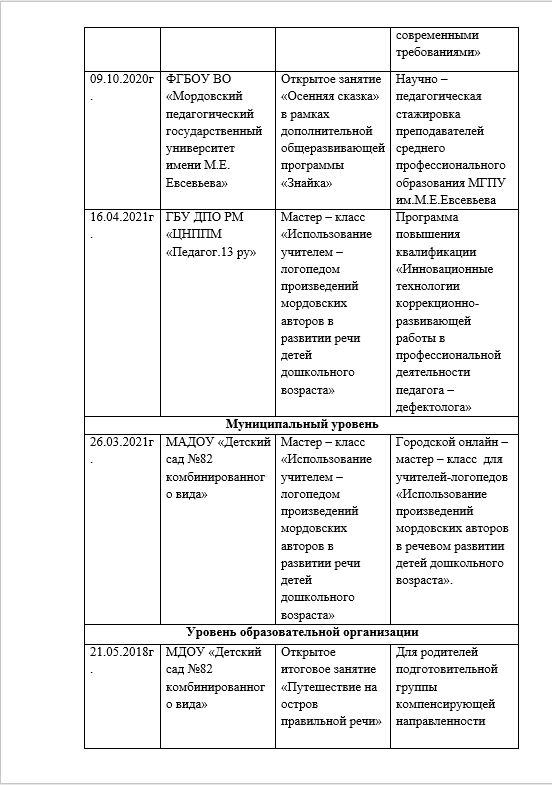 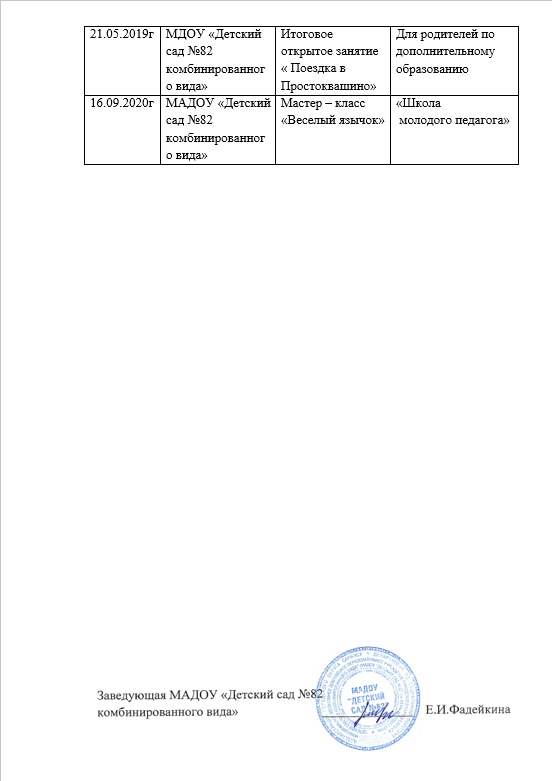 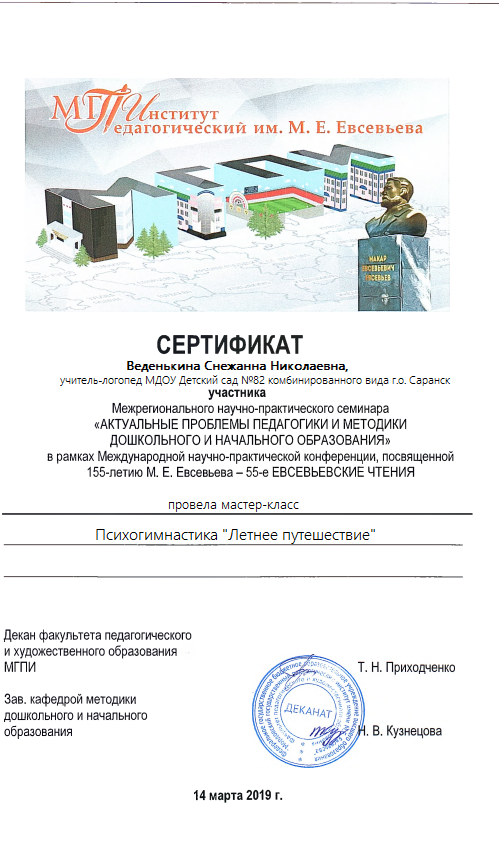 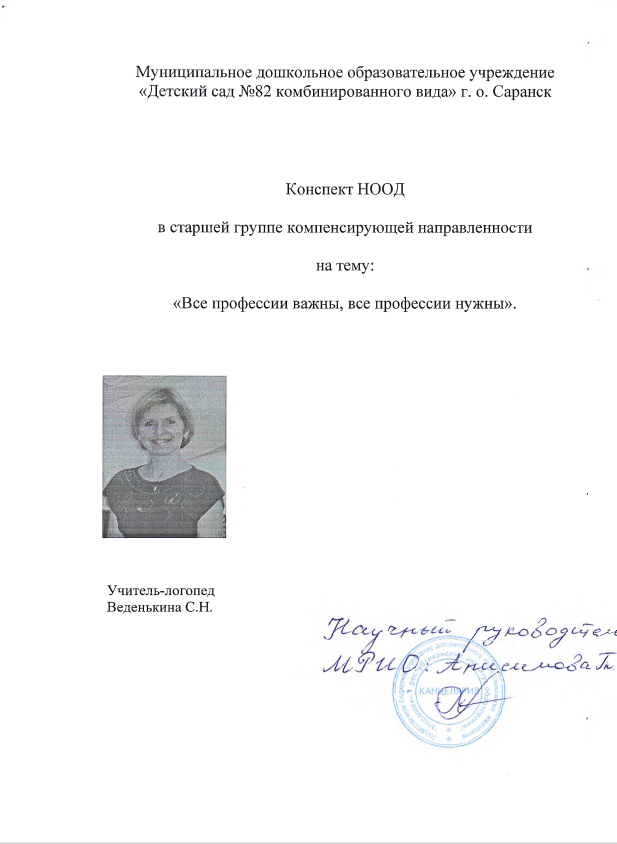 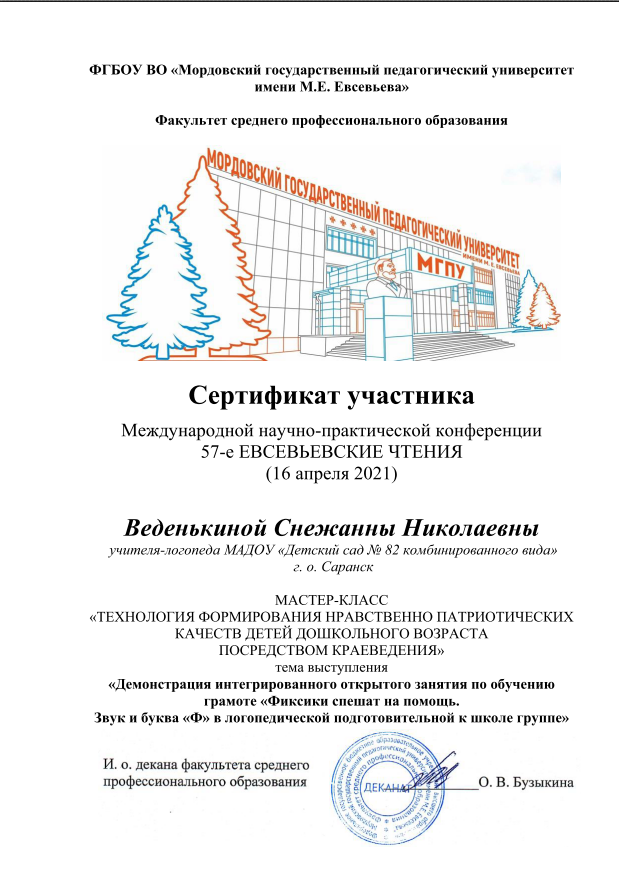 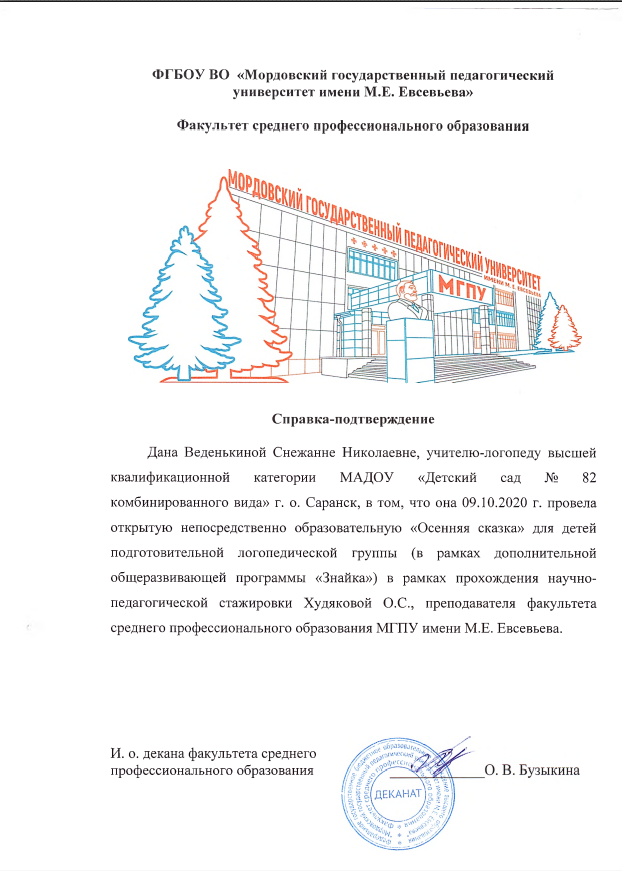 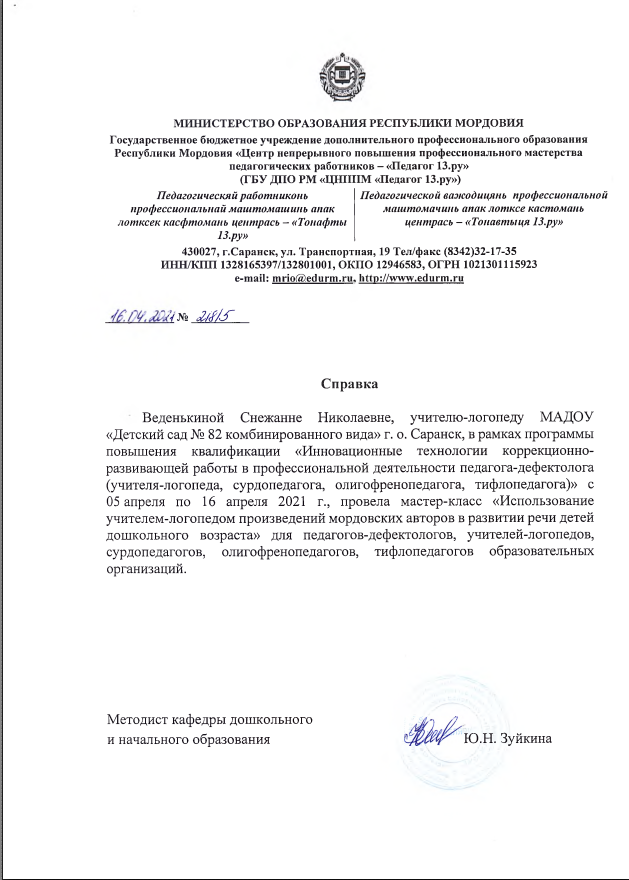 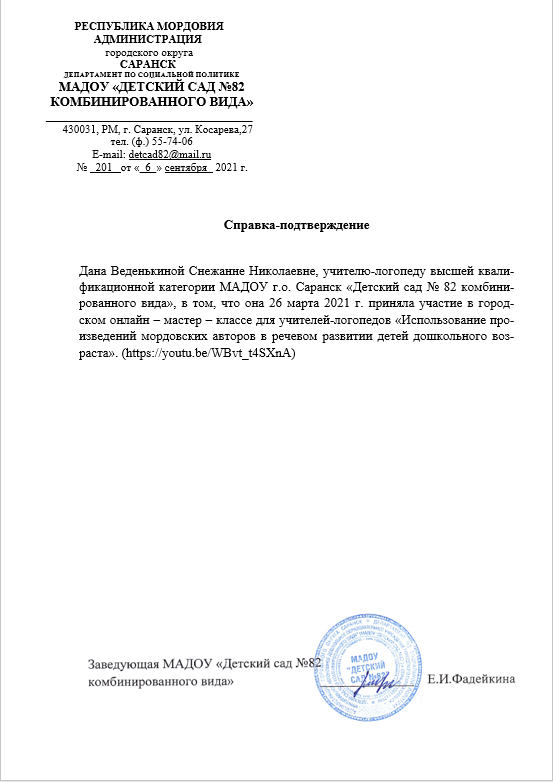 X
Экспертная деятельность
XI
Наставничество
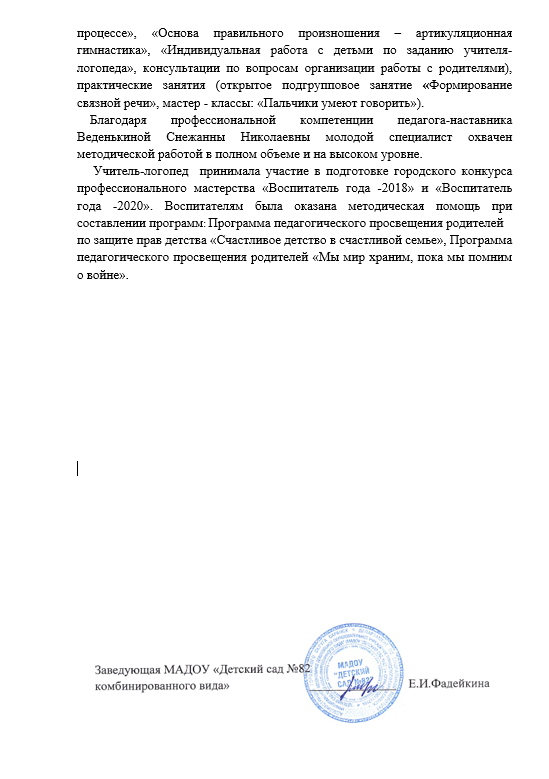 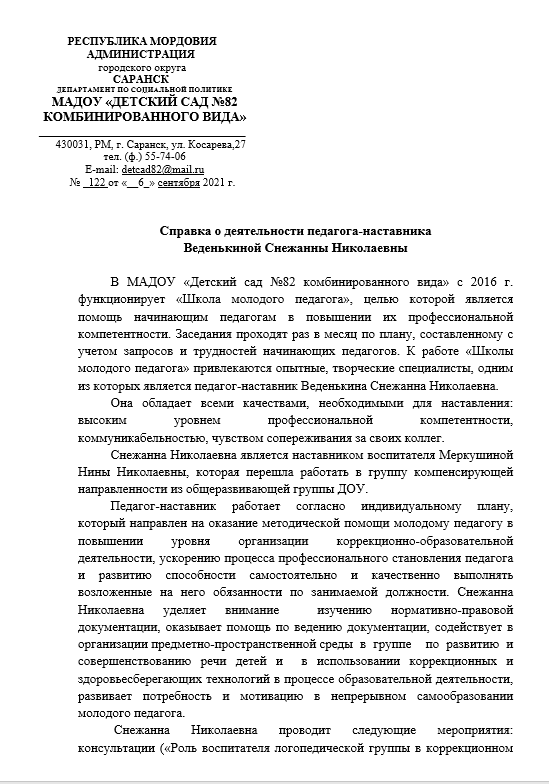 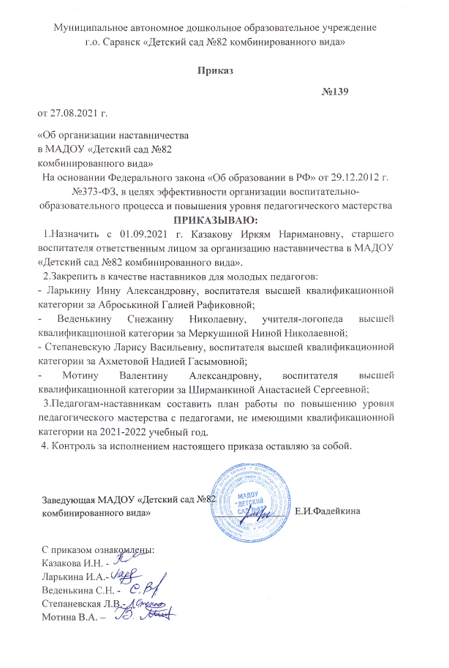 XII
Общественно-педагогическая активность педагога: участие в работе педагогических сообществ, комиссиях, в жюри конкурсов
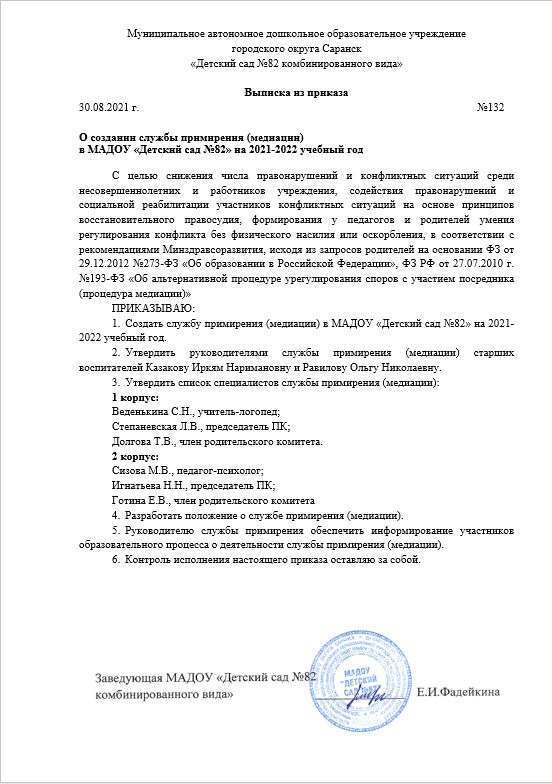 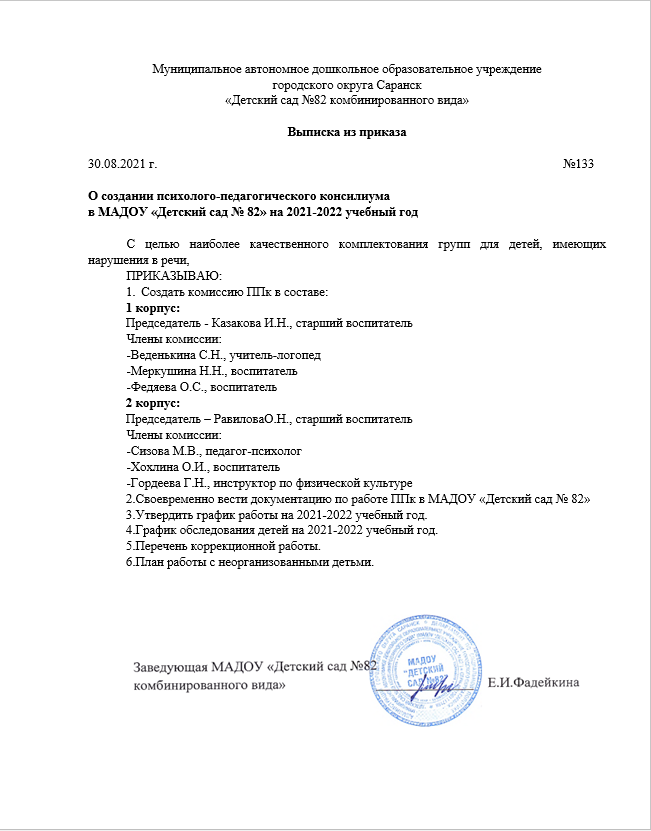 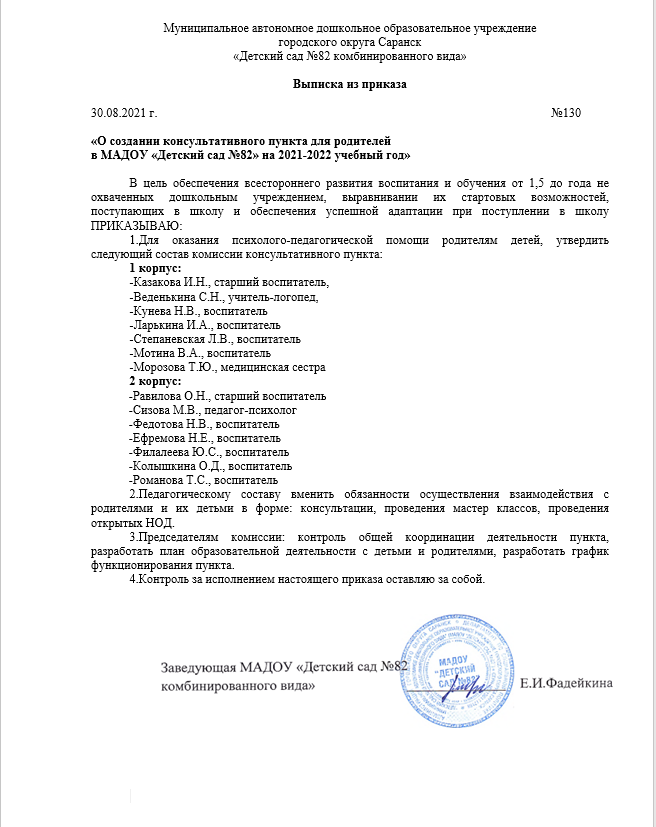 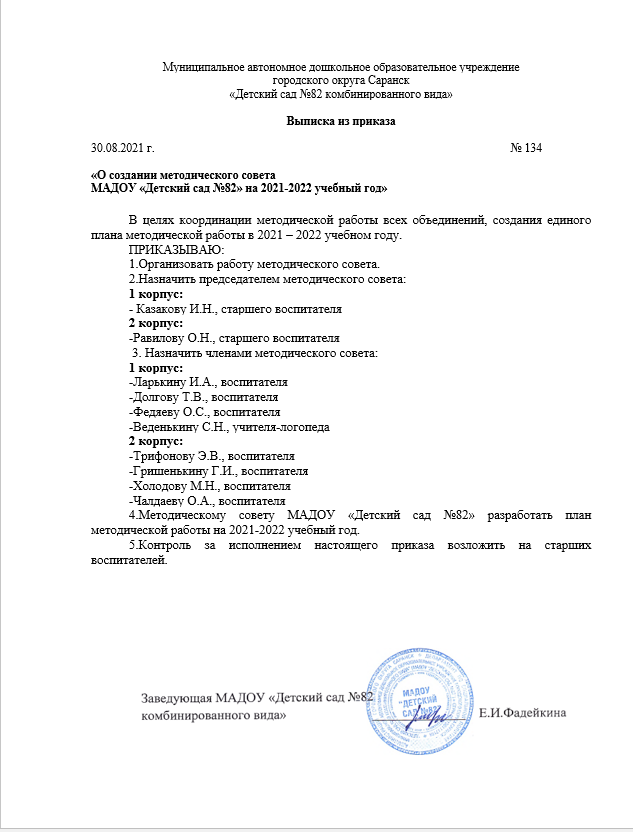 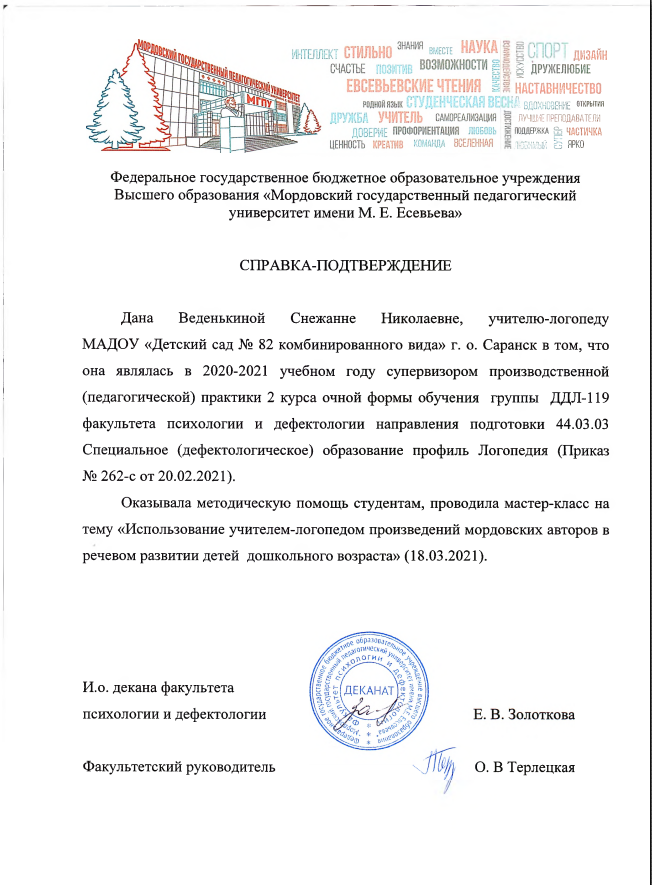 XIII
Участие педагога в профессиональных конкурсах
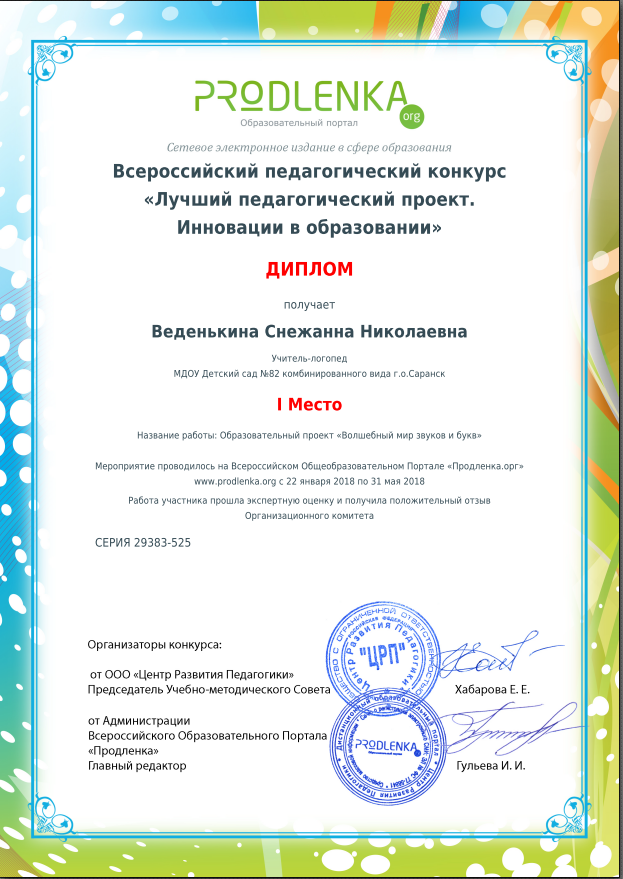 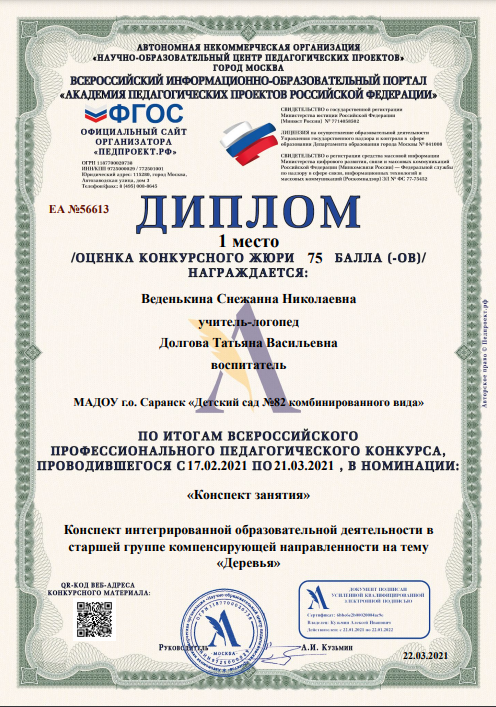 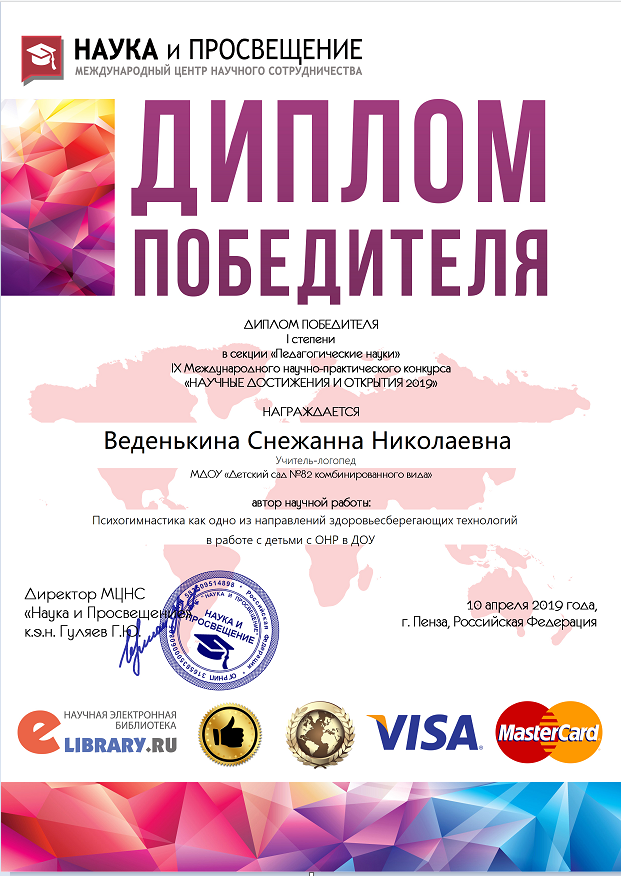 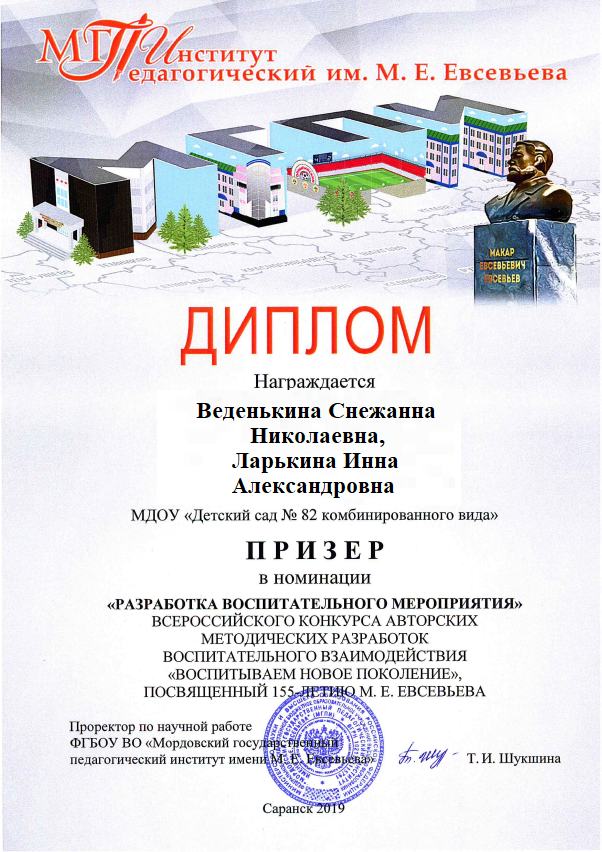 XIV
Награды и поощрения
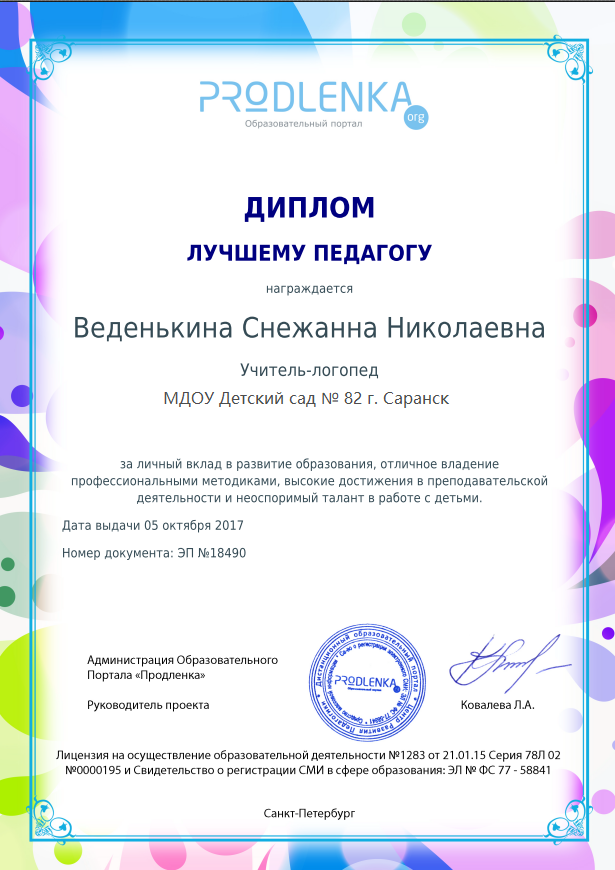 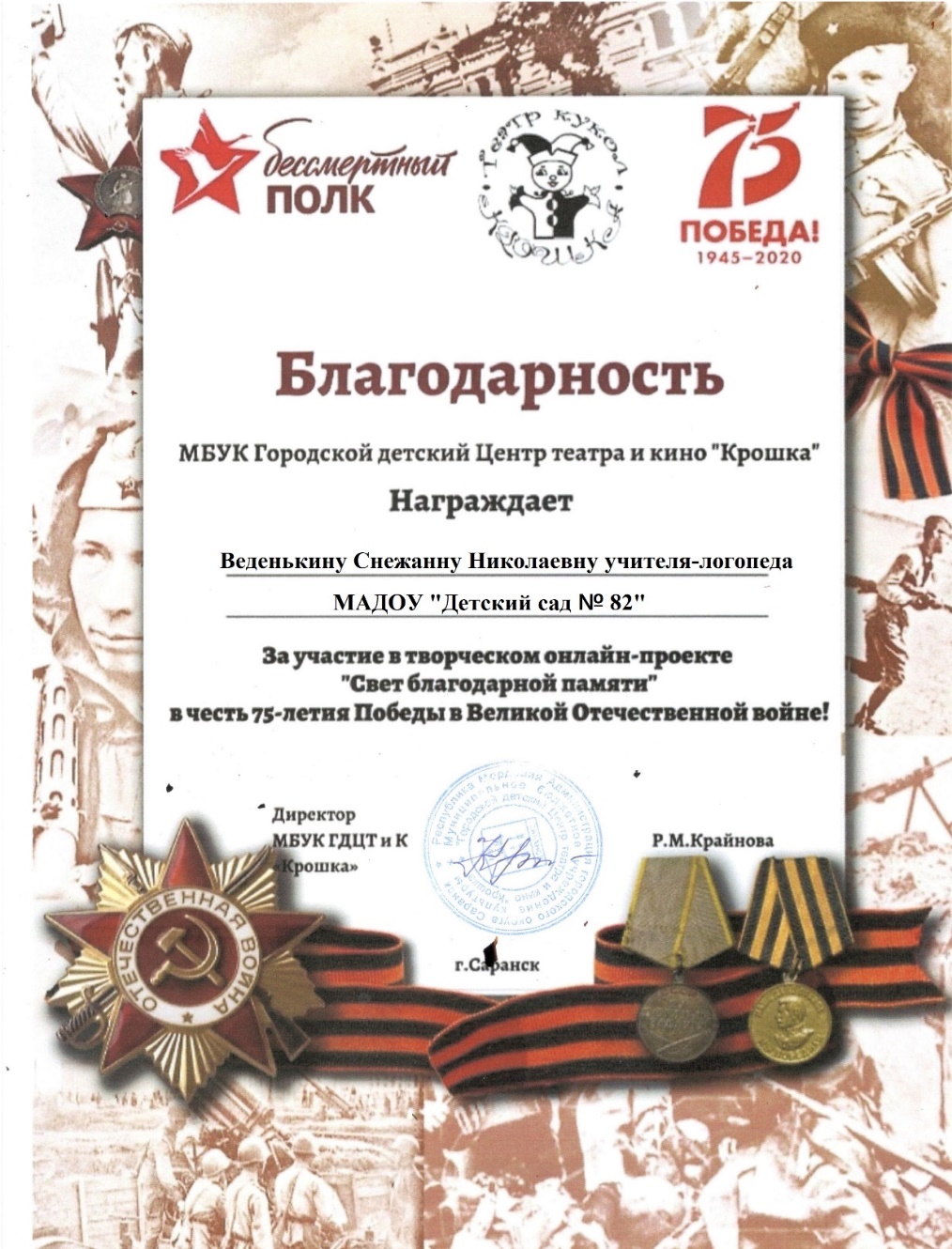 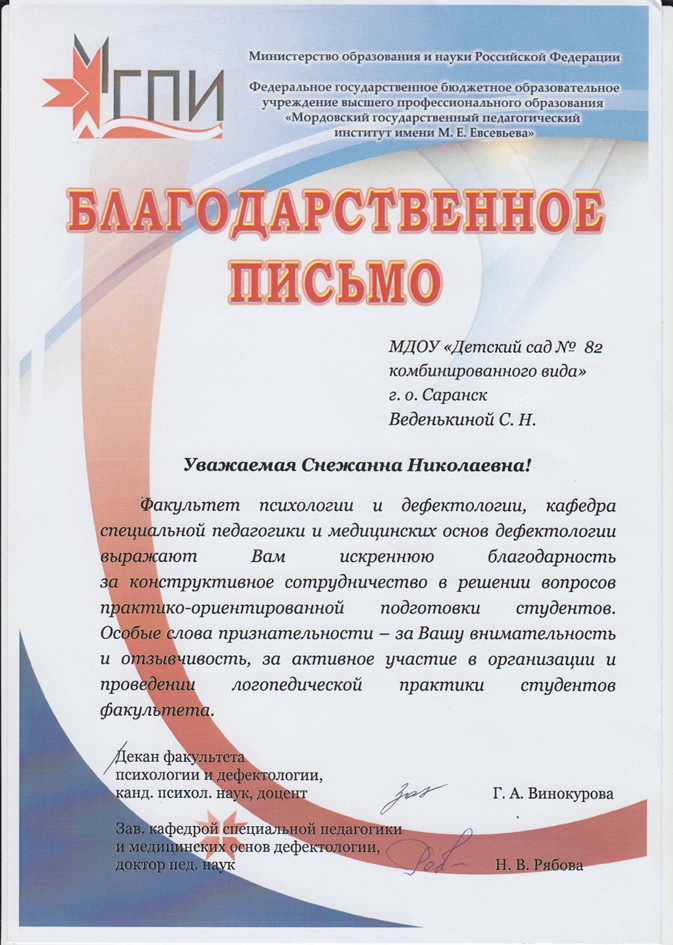 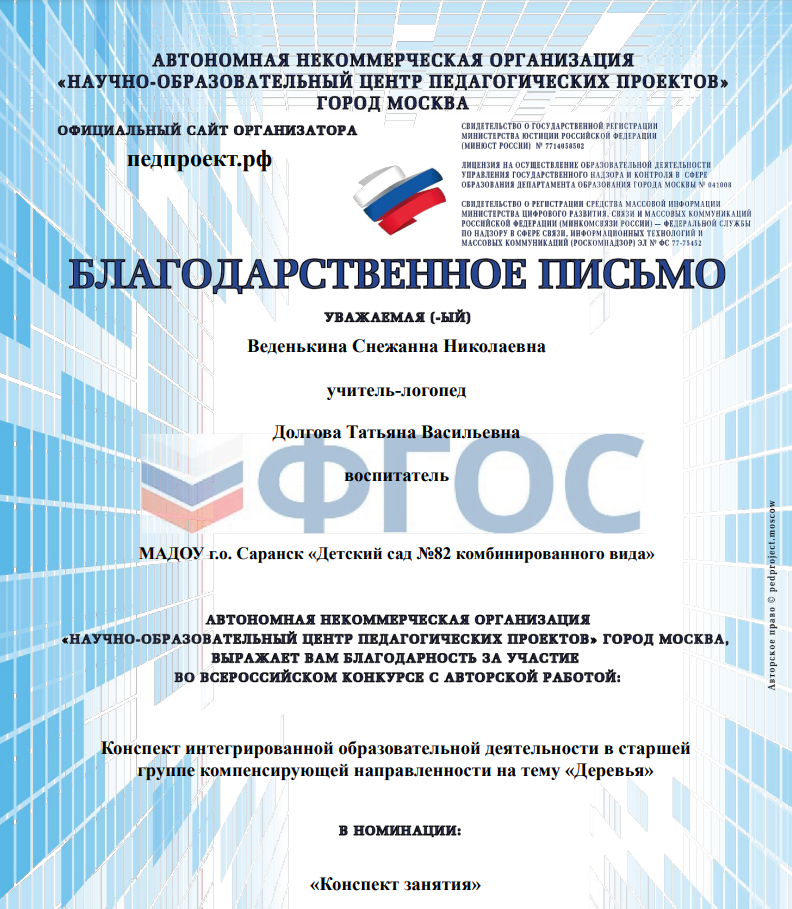 Спасибо за внимание!